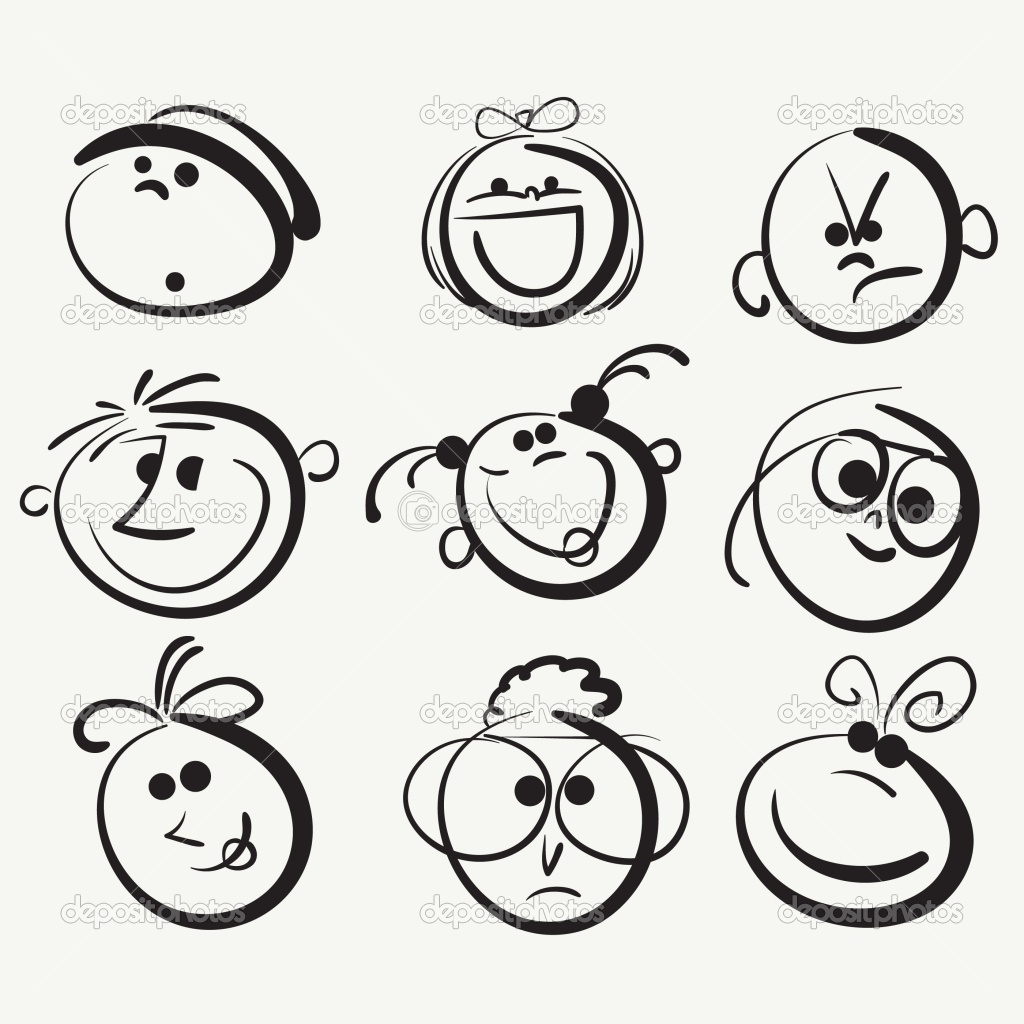 Faces - Using line
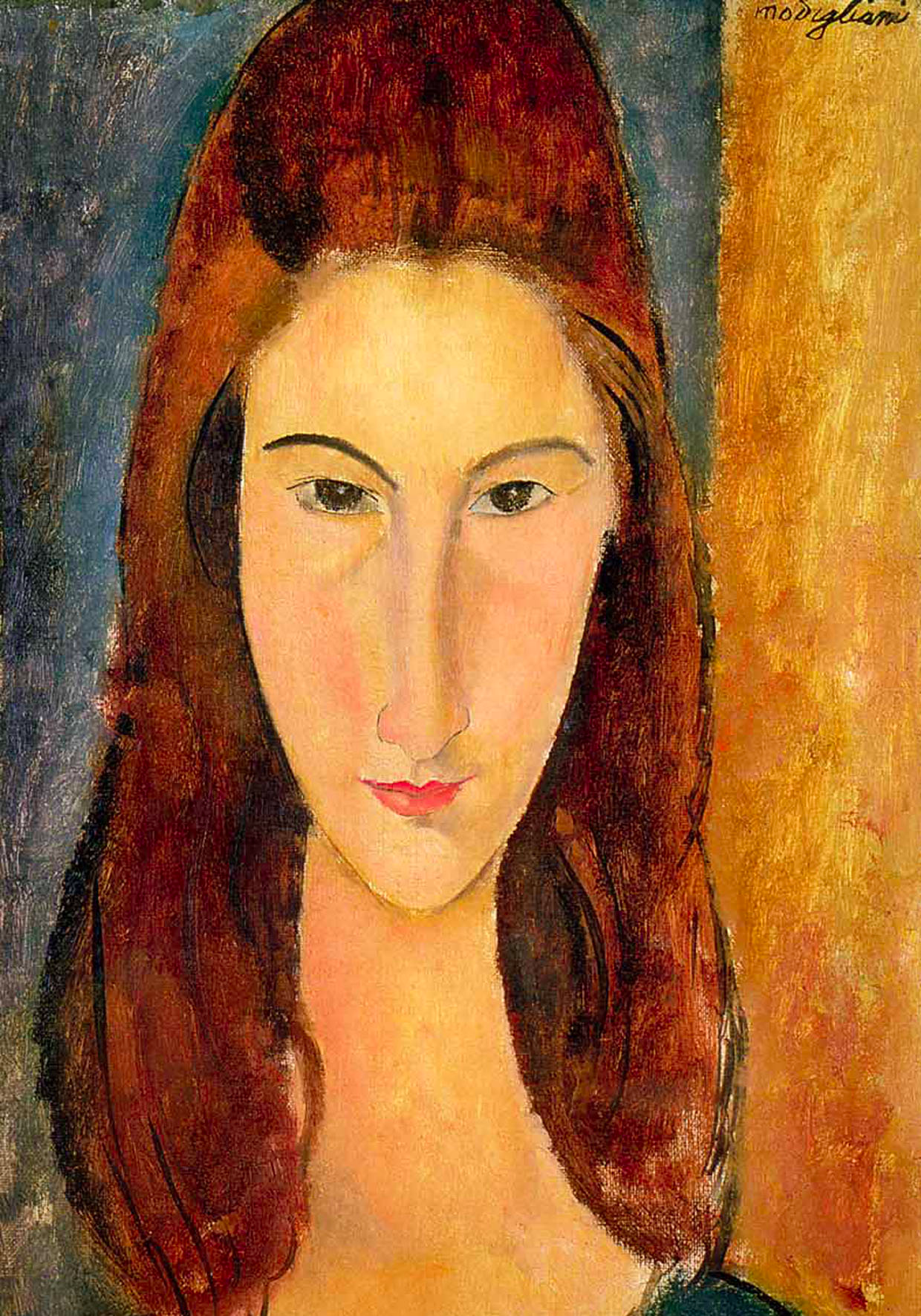 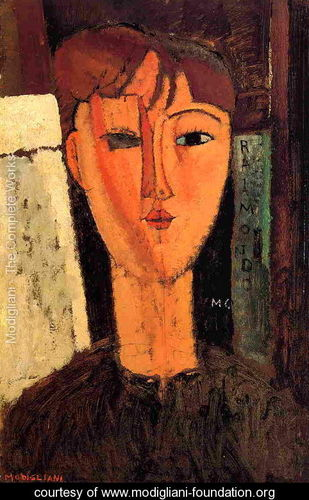 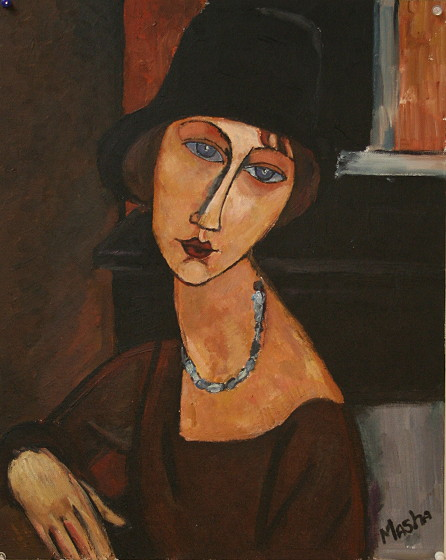 Artist:  Amedeo Modigliani
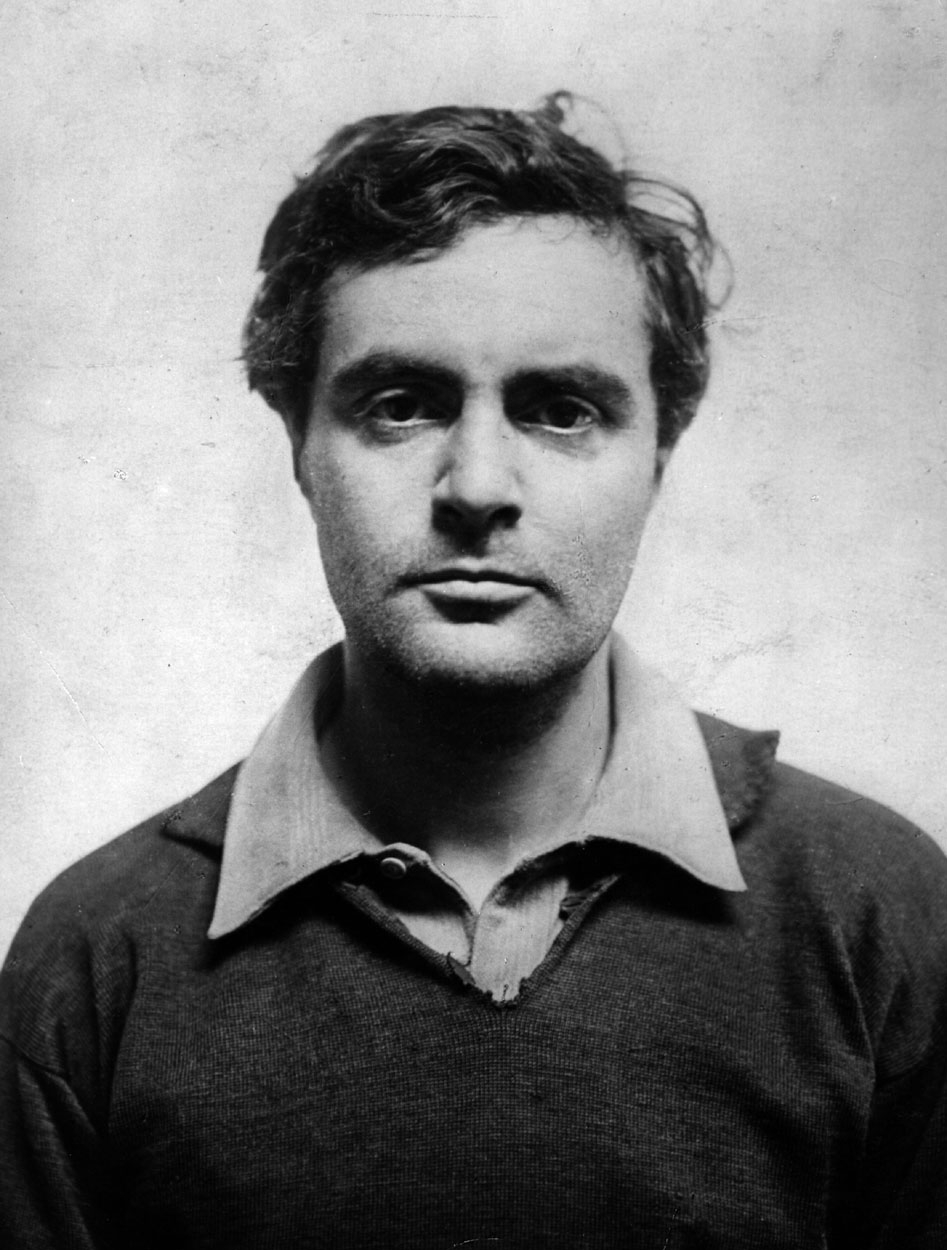 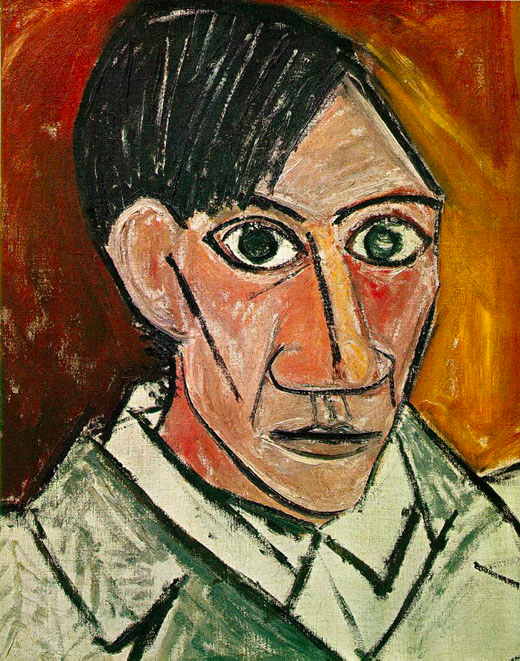 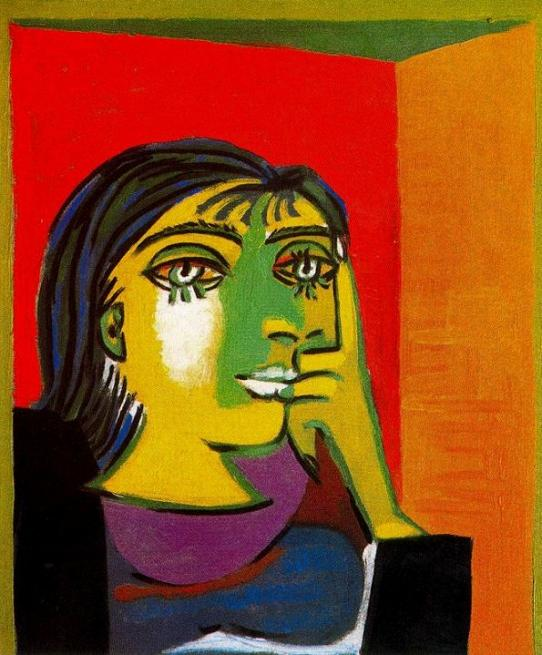 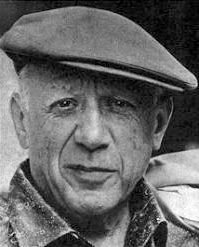 Artist:  Pablo Picasso
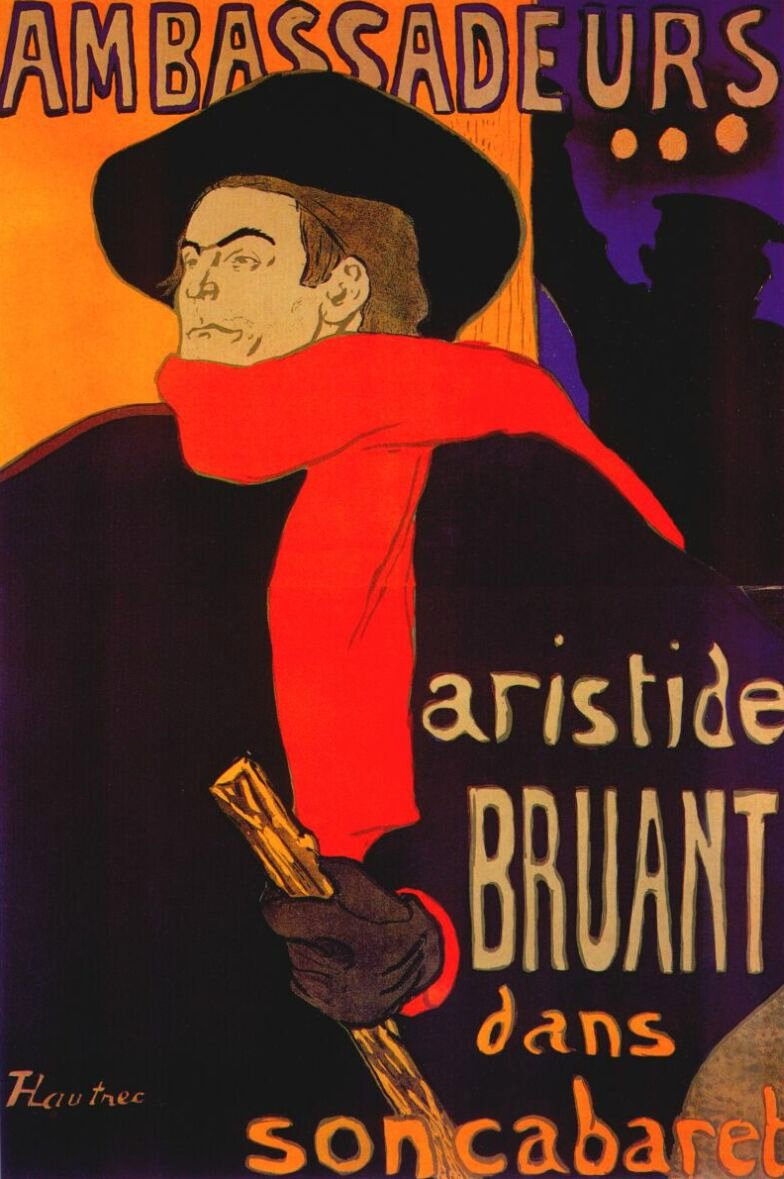 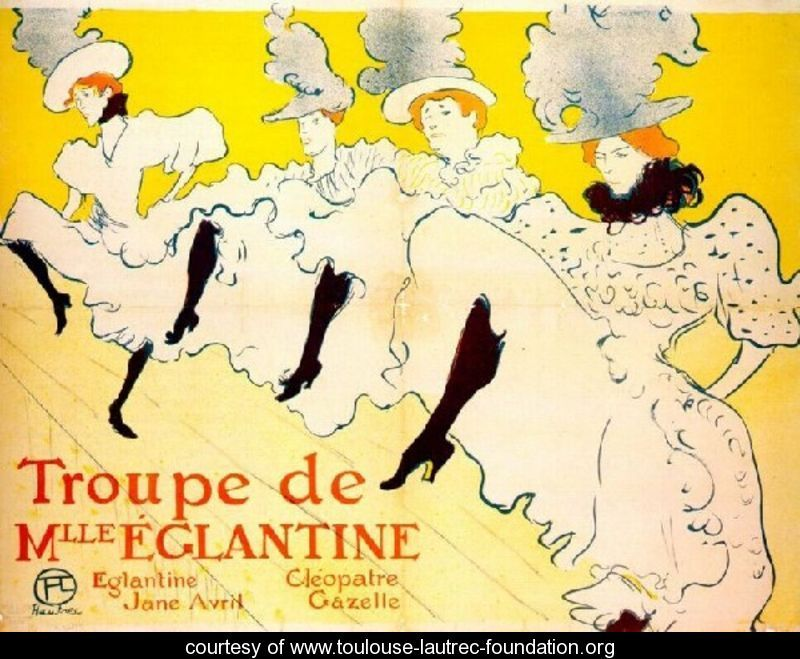 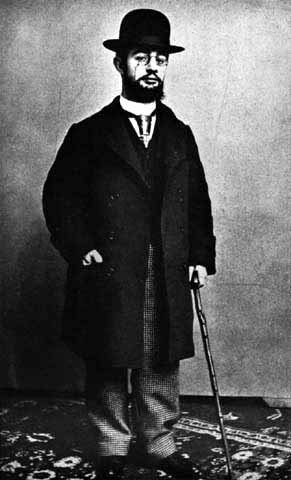 Artist:  Toulouse Lautrec
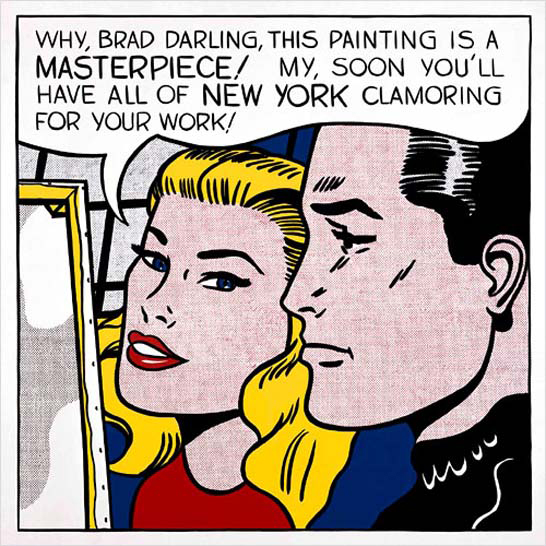 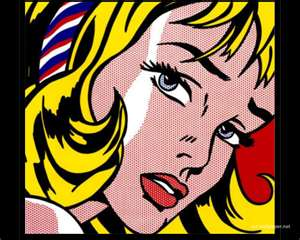 Artist:  Roy Lichtenstein
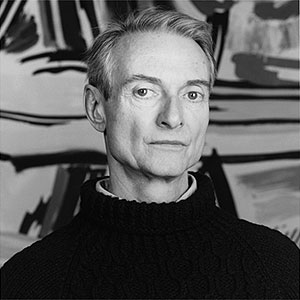 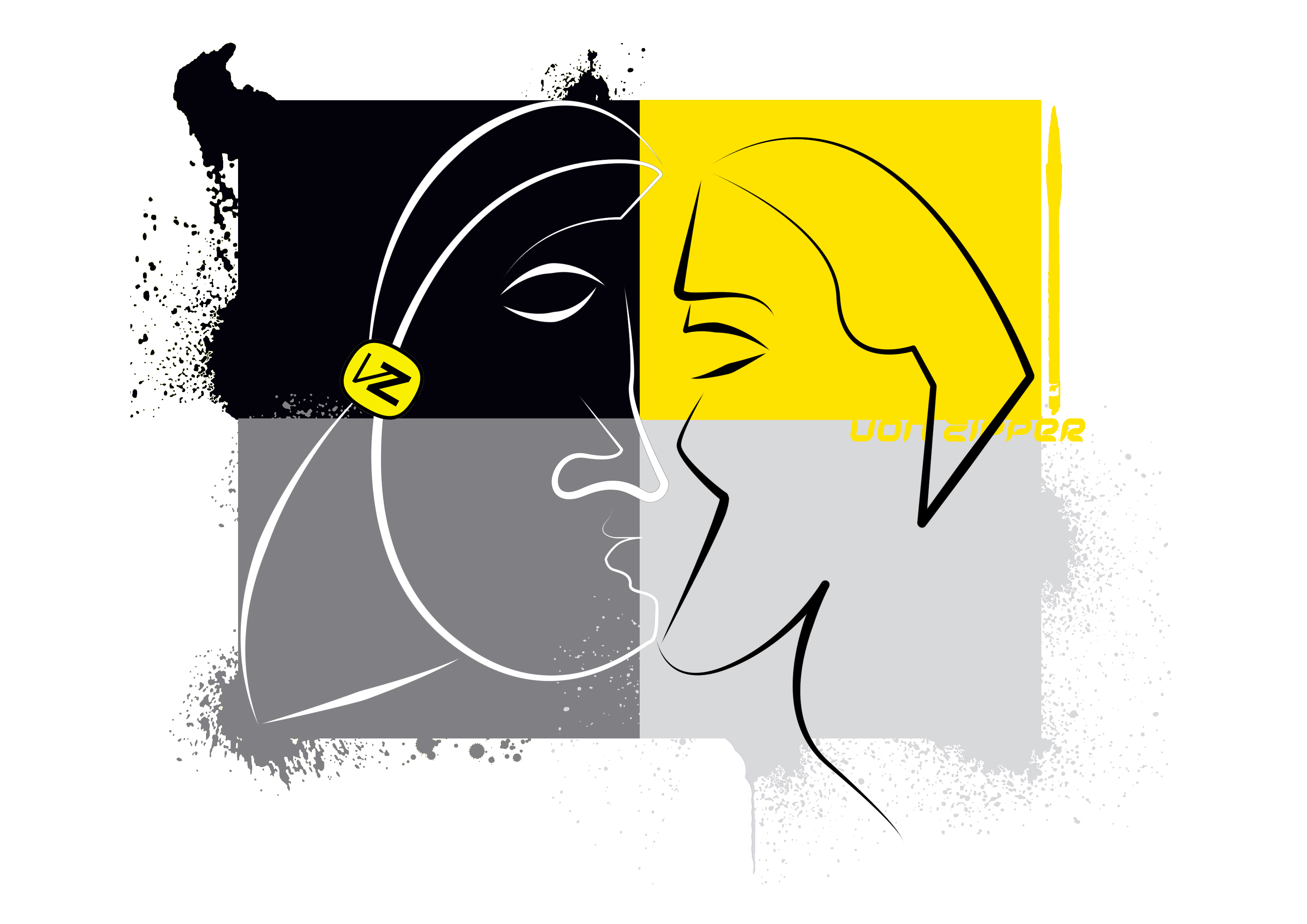 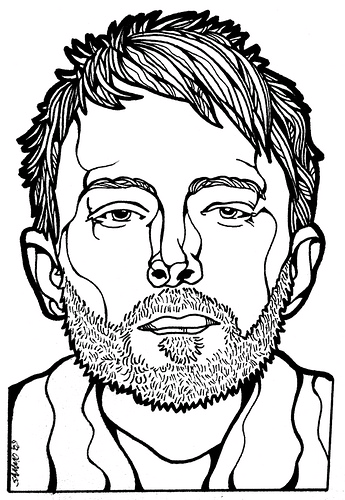 Further examples…
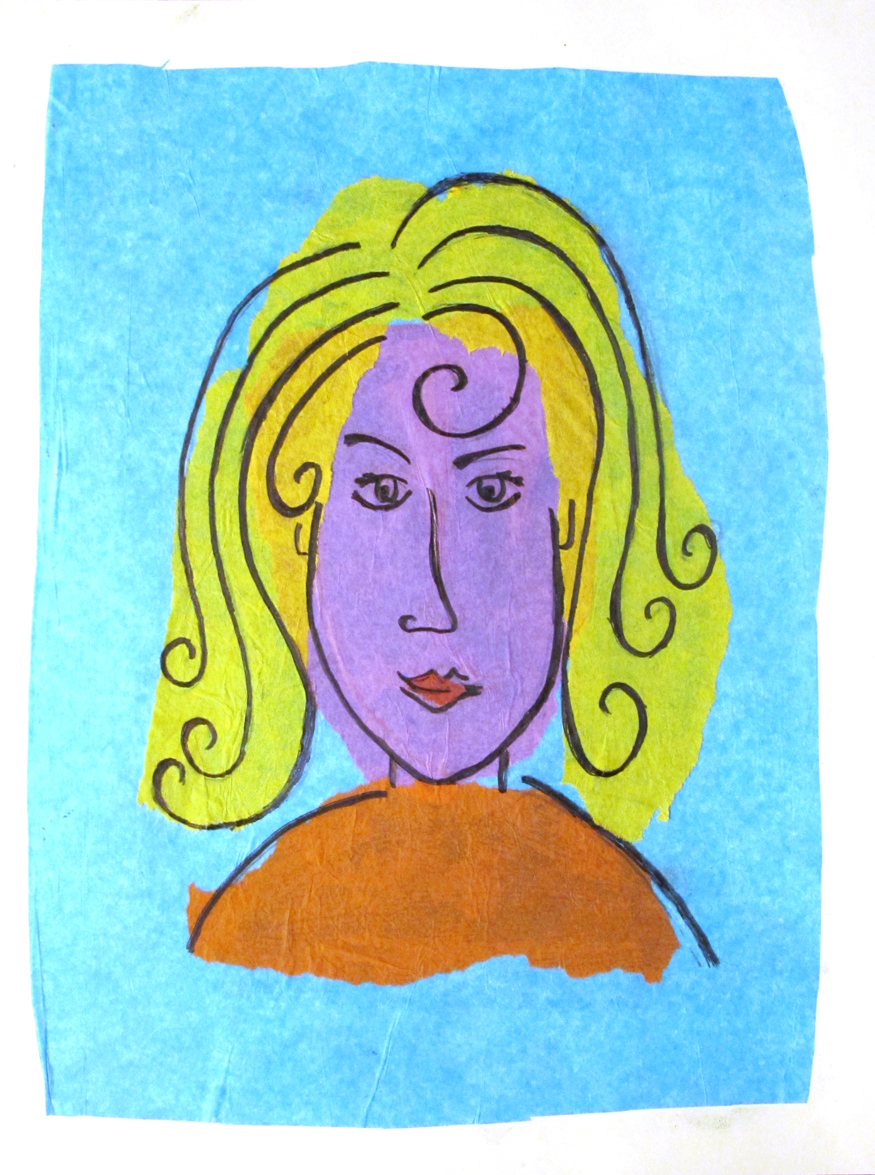 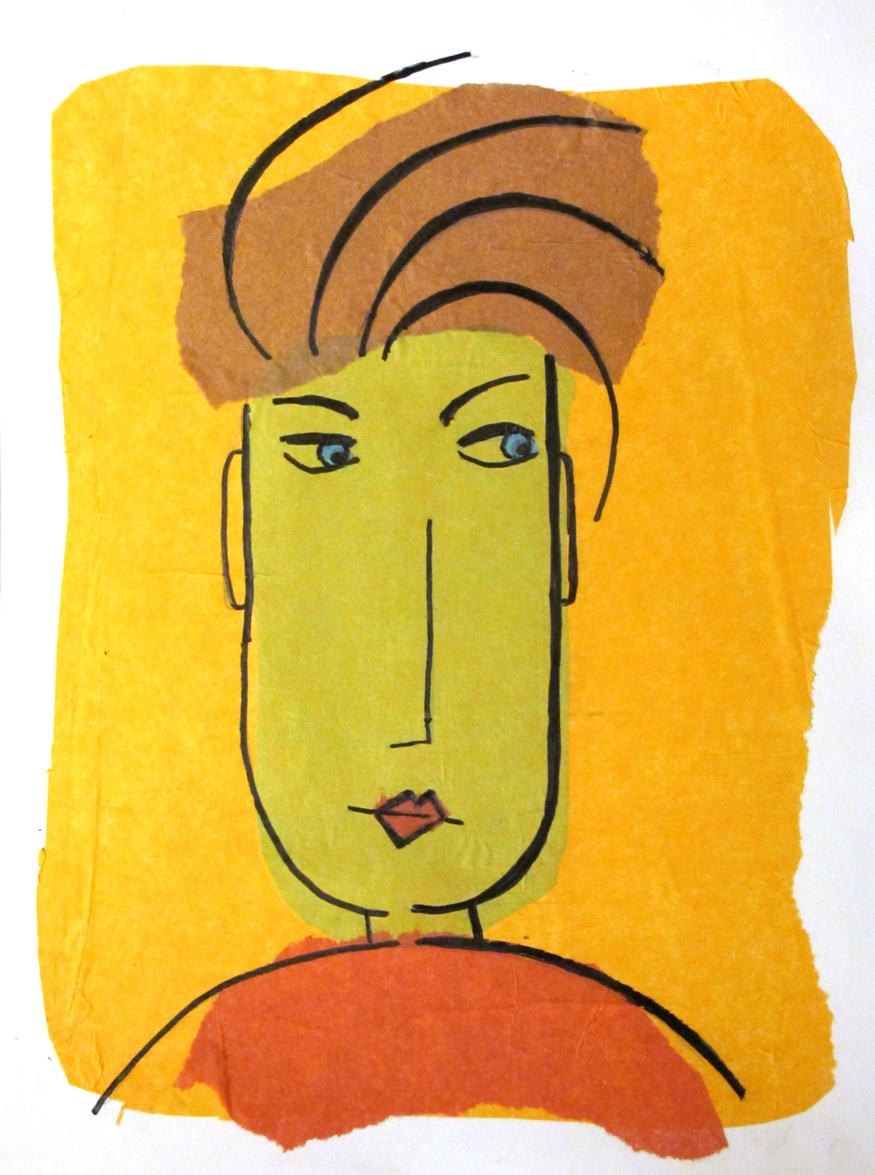 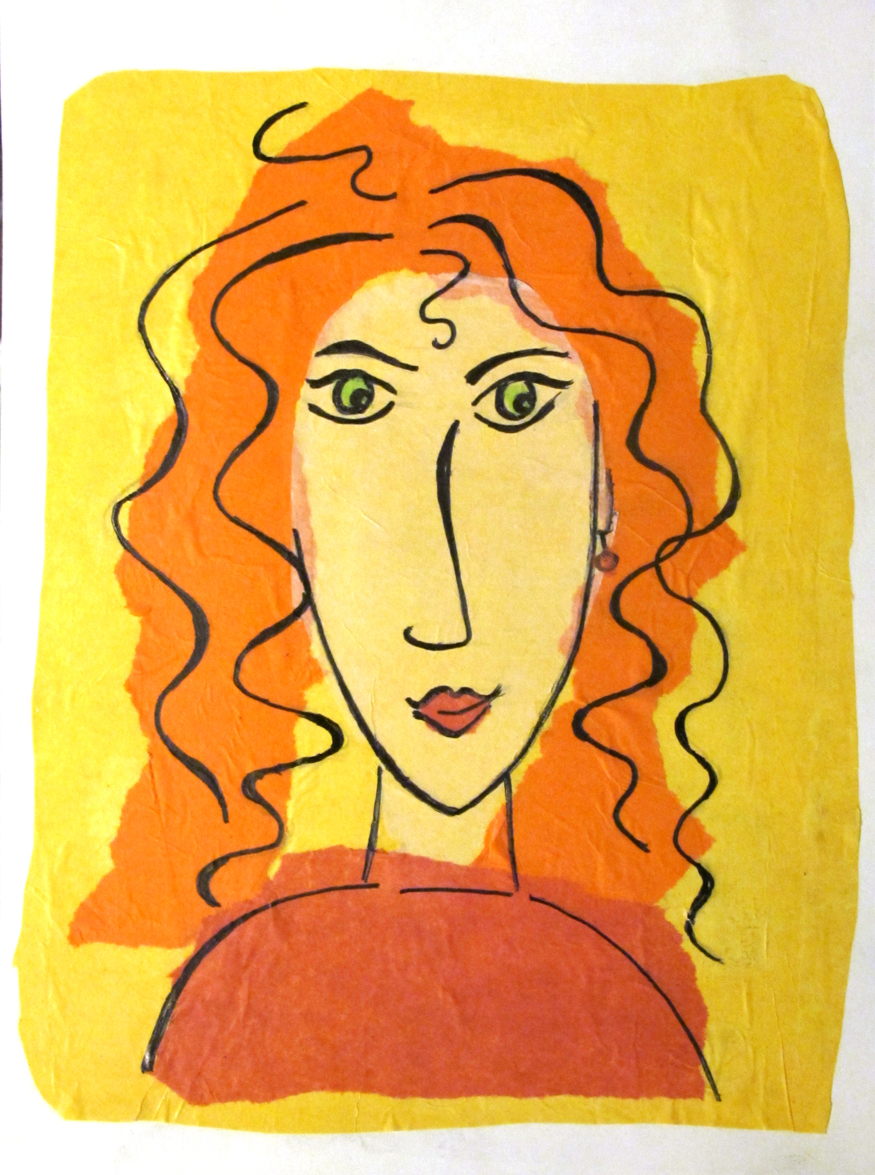 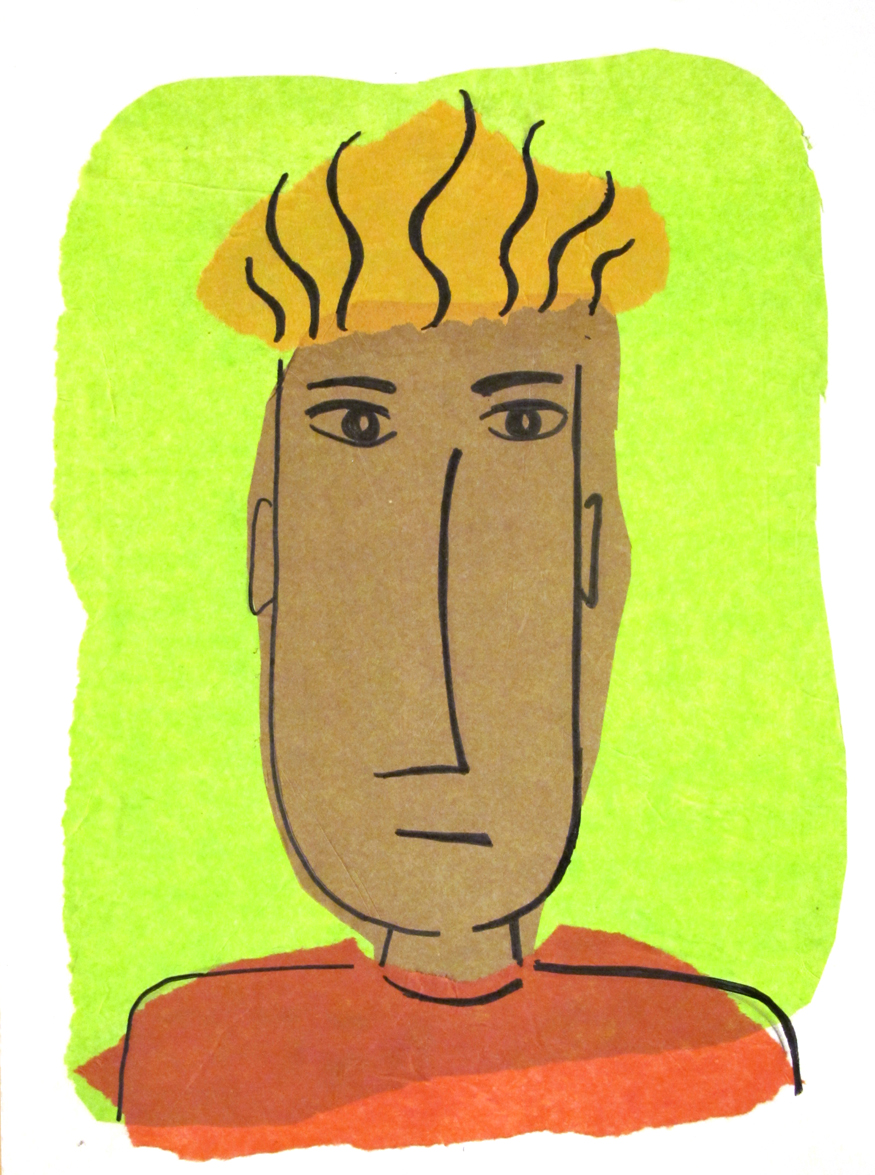